CPSC 422Lecture 2Review of Bayesian Networks, Representational Issues
Recap: Different Views of AI
Recap: Our View.
AI as Study and Design of Intelligent Agents
An intelligent agent is such that
Its actions are appropriate for its goals and circumstances
It is flexible to changing environments and goals
It learns from experience
It makes appropriate choices given perceptual limitations and limited resources
This definition drops the constraint of cognitive plausibility (“think like a human)
Same as building flying machines by understanding general principles of flying (aerodynamic) vs. by reproducing  how birds fly
Normative vs. Descriptive theories of Intelligent Behavior
What is the relation with the “act like a human” view?
Recap: Intelligent Agents
artificial agents that have a physical presence in the world are usually known as Robots 
Another class of artificial agents include interface agents, for either stand alone or Web-based applications 
 intelligent desktop assistants, recommender systems, intelligent tutoring systems
We will focus on these agents in this course
Knowledge Representation
Machine Learning
Natural Language 
Generation
+ 
Robotics
+
Human Computer
/Robot
Interaction
Intelligent Agents in the World
Reasoning + 
Decision Theory
Natural Language 
Understanding
+ 
Computer Vision
Speech Recognition
+
Physiological Sensing
Mining of Interaction Logs
Recap: Course Overview
Reasoning under uncertainty: 
Bayesian networks: brief review, approximate  inference, an application
Probability and Time: algorithms, Hidden Markov Models and Dynamic Bayesian Networks 
Decision Making: planning under uncertainty
Markov Decision Processes: Value and Policy Iteration
Partially Observable Markov Decision Processes (POMDP)
Learning
Decision Trees, Neural Networks, Learning Bayesian Networks, Reinforcement Learning 
Knowledge Representation and Reasoning
Semantic Nets, Ontologies  and the Semantic Web
Lecture 2Review of Bayesian Networks, Representational Issues
What we will review/learn in this module
What Bayesian networks are, and their advantages with respect to using joint probability distributions for performing probabilistic inference
 The semantics of Bayesian network.
A procedure to define the structure of the network that maintains this semantics
How to compare alternative network structures for the same domain, and how to chose a suitable one
How to evaluate indirect conditional dependencies among variables in a network
What is the Noisy-Or distribution and why it is useful in Bayesian networks
Intelligent Agents in the World
Can we assume that
 we can reliably
observe everything we
 need to 
know about the environment ?
Can we assume that our actions 
always have well defined effects 
on the environment?
Uncertainty
Let action At = leave for airport t minutes before flight
Will At get me there on time?

Problems:
partial observability (road state, other drivers' plans, limited traffic reports etc.)
uncertainty in action outcomes (flat tire, etc.)
immense complexity of modeling and predicting traffic

Hence a purely logical approach either
risks falsehood: “A25 will get me there on time”, or
leads to conclusions that are too weak for decision making:

“A25 will get me there on time if there's no accident on the bridge and it doesn't rain and my tires remain intact etc etc.”

(A1440 might reasonably be said to get me there on time but I'd have to stay overnight in the airport …)
Methods for handling uncertainty
Default or non-monotonic logic:
Assume my car does not have a flat tire
Assume A25 works unless contradicted by evidence
Issues: What assumptions are reasonable? How to handle
    contradiction?

Rules with “certainty” factors:
A25 |→0.3 get there on time
Sprinkler |→ 0.99 WetGrass
WetGrass |→ 0.7 Rain

Issues: Problems with combination, e.g., Sprinkler causes 
     Rain??

Probability
Model agent's degree of belief that:
Given the available evidence, A25 will get me there on time with probability 0.04
Probability
Model agent's degree of belief on events
E.g., Given the available evidence, A25 will get me there on time with probability 0.04

Probabilistic assertions summarize effects of
laziness: failure to enumerate exceptions, qualifications, etc.
E.g. A25 will do if there is no traffic, no constructions, no flat tire….
ignorance: lack of relevant facts, initial conditions, etc.

Subjective probability:
Probabilities relate propositions to agent's own state of knowledge (beliefs)
e.g., P(A25 | no reported accidents) = 0.06

These are not assertions about the world

Probabilities of propositions change with new evidence:
e.g., P(A25 | no reported accidents, 5 a.m.) = 0.15
Probability theory
System of axioms and formal operations for sound reasoning under uncertainty

Basic element: random variable, with a  set of possible values (domain)

You  must be familiar with the basic concepts of probability theory. See Ch. 13 in textbook and review slides posted in the schedule
Bayesian networks
A simple, graphical notation for conditional independence assertions and hence for compact specification of full joint distributions

Syntax:
a set of nodes, one per variable
a directed, acyclic graph (link ≈ "directly influences")
a conditional probability distribution for each node given its parents:
P (Xi | Parents (Xi))


In the simplest case, conditional distribution represented as a conditional probability table (CPT) giving the distribution over Xi for each combination of parent values
Example
I have an anti-burglair alarm in my house
I have an agreement with two of my neighbors,  John and Mary, that they call me if they hear the alarm go off when I am at work
Sometime they call me at work for other reasons 
Sometimes the alarm is  set off by minor earthquakes. 


Variables: Burglary (B), Earthquake (E), Alarm (A), JohnCalls (J), MaryCalls (M)

One possible network topology reflects "causal" knowledge:
A burglary can set the alarm off
An earthquake can set the alarm off
The alarm can cause Mary to call
The alarm can cause John to call
Example contd.
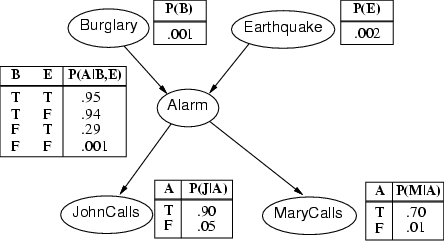 Diagnostic
Predictive
Intercausal
Mixed
Burglary
Burglary
Earthquake
Earthquake
P(B) = 0.016
P(B) = 1.0
P(E) = 1.0
P(E) = 1.0
Burglary
Alarm
Alarm
Alarm
P(B) = 0.003
P(A) = 0.03
Alarm
JohnCalls
JohnCalls
JohnCalls
P(J) = 1.0
P(J) = 0.67
P(A) = 1.0
P(M) = 1.0
Bayesian Networks - Inference
Update algorithms exploit dependencies to reduce the complexity of probabilistic inference
Semantics
In a Bayesian network, the full joint distribution is defined as the product of the local conditional distributions:
P(X1, …,Xn) = ∏ni= 1 P (Xi | Parents(Xi))
But, by applying the product rule, we also have
 P(X1, …,Xn) = P(X1,...,Xn-1) P(Xn | X1,...,Xn-1)
   = P(X1,...,Xn-2) P(Xn-1 | X1,...,Xn-2) P(Xn | X1,...,Xn-1) = ….
   = P(X1 | X2)…P(X1,...,Xn-2) P(Xn-1 | X1,...,Xn-2) P(Xn | X1,.,Xn-1) 
                  	= ∏ni= 1 P(Xi | X1, … ,Xi-1)

 Thus        ∏ni= 1 P(Xi | X1, … ,Xi-1) = ∏ni= 1 P (Xi | Parents(Xi))


   Xi is conditionally independent of the other variables in X1, … ,Xi-1 given its 
   parent nodes
WHY?
Diagnostic
Predictive
Intercausal
Mixed
Burglary
Burglary
Earthquake
Earthquake
P(B) = 0.016
P(B) = 1.0
P(E) = 1.0
P(E) = 1.0
Burglary
Alarm
Alarm
Alarm
P(B) = 0.003
P(A) = 0.03
Alarm
JohnCalls
JohnCalls
JohnCalls
P(J) = 1.0
P(J) = 0.67
P(A) = 1.0
P(M) = 1.0
Bayesian Networks - Inference
Update algorithms exploit dependencies to reduce the complexity of probabilistic inference
Compactness
Suppose that we have a network with n Boolean variables Xi

The  CPT for each Xi with k  parents has 2k rows for the combinations of parent values

Each row requires one number p for Xi = true(the number for  Xi = false is just 1-p)

If each variable has no more than k parents, the complete network requires O(n · 2k) numbers

How does this compare with the numbers  that I need to specify the full Join Probability Distribution over these n binary variables?

For burglary net…
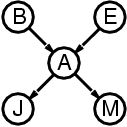 Compactness
Suppose that we have a network with n binary variables

A CPT for Boolean Xi with k Boolean parents has 2k rows for the combinations of parent values

Each row requires one number p for Xi = true(the number for  Xi = false is just 1-p)

If each variable has no more than k parents, the complete network requires O(n · 2k) numbers

Specifying the full Joint Probability Distribution would  require 2n numbers

For burglary net, 1 + 1 + 4 + 2 + 2 = 10 
    numbers (vs. 25-1 = 31)

For k<< n, this is a substantial improvement, 
the numbers required  grow linearly with n
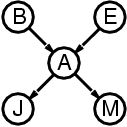 Example
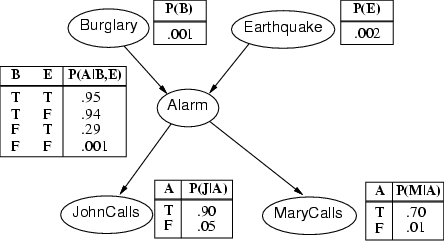 e.g., P(j  m  a  b  e)
Example
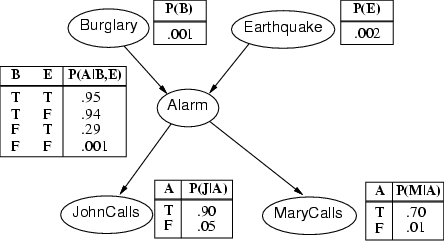 e.g., P(j  m  a  b  e)
	= P (j | a) P (m | a) P (a | b, e) P (b) P (e)
     = 0.90 x 0.70 x 0.01 x 0.999 x 0.998= 0.00063
Constructing Bayesian networks
Need a method such that a series of locally testable assertions of
conditional independence guarantees the required global semantics
Choose an ordering of variables X1, … ,Xn
 For i = 1 to n
add Xi to the network
select parents from X1, … ,Xi-1 such that
	P (Xi | Parents(Xi)) = P (Xi | X1, ... Xi-1) 
i.e., Xi is conditionally independent of its other predecessors in the ordering, given its parent nodes

This choice of parents guarantees:
P (X1, … ,Xn) 	= ∏ni= 1 P (Xi | X1, … , Xi-1)  (chain rule)
			= ∏ni= 1 P (Xi | Parents(Xi)) (by construction)
Example
Suppose we choose to add nodes in the following  order: M, J, A, B, E
MaryCalls
Example
Suppose we choose to add nodes in the following  order: M, J, A, B, E








Does knowing whether Mary called or not influence our belief on whether John will call?
MaryCalls
JohnCalls
Example
Suppose we choose to add nodes in the following  order: M, J, A, B, E








Does knowing whether Mary called or not influence our belief on whether John will call? YES, that is J is conditionally dependent from M
MaryCalls
JohnCalls
Example
Suppose we choose to add nodes in the following  order: M, J, A, B, E








Does knowing whether Mary called or not influence our belief on whether John will call? YES, that is J is conditionally dependent from M
MaryCalls
JohnCalls
Alarm
Example
Suppose we choose to add nodes in the following  order: M, J, A, B, E








Does knowing whether Mary called or not influence our belief on whether John will call? YES, that is J is conditionally dependent from M
Does knowing whether either or both Mary and John called influence our belief on the alarm state?
MaryCalls
JohnCalls
Alarm
Example
Suppose we choose to add nodes in the following  order: M, J, A, B, E








Does knowing whether Mary called or not influence our belief on whether John will call? YES, that is J is conditionally dependent from M
Does knowing whether either or both Mary and John called influence our belief on the alarm state? YES, that is A is conditionally dependent from both J and M
MaryCalls
JohnCalls
Alarm
Example
Suppose we choose to add nodes in the following  order: M, J, A, B, E








Does knowing whether Mary called or not influence our belief on whether John will call? YES, that is J is conditionally dependent from M
Does knowing whether either or both Mary and John called influence our belief on the alarm state? YES, that is A is conditionally dependent from both J and M
MaryCalls
JohnCalls
Alarm
Burglary
Example
Suppose we choose to add nodes in the following  order: M, J, A, B, E








Does knowing whether Mary called or not influence our belief on whether John will call? YES, that is J is conditionally dependent from M
Does knowing whether either or both Mary and John called influence our belief on the alarm state? YES, that is A is conditionally dependent from both J and M
If I know the state of the alarm, knowing whether john or mary called does not change my belief on burglary  => P(B|A,J,M)=P(B|A)
MaryCalls
JohnCalls
Alarm
Burglary
Example
Suppose we choose to add nodes in the following  order: M, J, A, B, E








Does knowing whether Mary called or not influence our belief on whether John will call? YES, that is J is conditionally dependent from M
Does knowing whether either or both Mary and John called influence our belief on the alarm state? YES, that is A is conditionally dependent from both J and M
If I know the state of the alarm, knowing whether John or Mary called does not change my belief on burglary  => P(B|A,J,M)=P(B|A)
MaryCalls
JohnCalls
Alarm
Earthquake
Burglary
Example
Suppose we choose to add nodes in the following  order: M, J, A, B, E








Does knowing whether Mary called or not influence our belief on whether John will call? YES, that is J is conditionally dependent from M
Does knowing whether either or both Mary and John called influence our belief on the alarm state? YES, that is A is conditionally dependent from both J and M
If I know the state of the alarm, knowing whether John or Mary called does not change my belief on burglary  => P(B|A,J,M)=P(B|A)
If I know the state of the alarm, knowing whether a burglary happened or not will change my belief on whether there was an earthquake => P(E|B,A,J,M)=P(E|B,A)
MaryCalls
JohnCalls
Alarm
Burglary
Earthquake
Completely Different Topology
Does not represent the causal relationships in the domain, is it still a Bayesian network?
MaryCalls
JohnCalls
Alarm
Burglary
Earthquake
Completely Different Topology
Does not represent the causal relationships in the domain, is it still a Bayesian network?

Of course, there is nothing in the definition of Bayesian networks that requires them to represent causal relations

Is it equivalent to the “causal” version we constructed first?
(that is, does it generate the same probabilities for the same queries?)
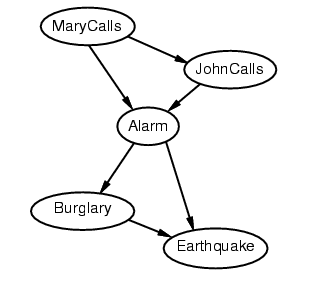 Completely Different Topology
Does not represent the causal relationships in the domain, is it still a Bayesian network?

Of course, there is nothing in the definition of Bayesian networks that requires them to represent causal relations

Is it equivalent to the “causal” version we constructed first?
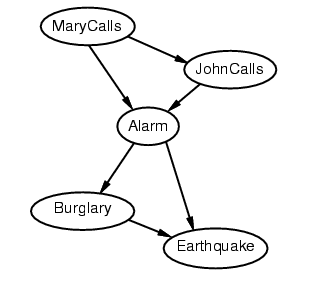 Burglary
Earthquake
Alarm
MayCalls
JohnCalls
Example contd.
Our two alternative Bnets for the Alarm problem are equivalent as long as they represent the same probability distribution
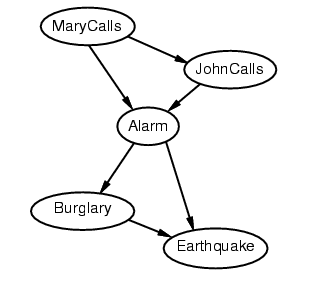 P(B,E,A,M,J) = P (J | A) P (M | A) P (A | B, E) P (B) P (E) =
                              P (E/B,A)P(B/A)P(A/M,J)P(J/M)P(M)

i.e., they are equivalent if the corresponding  CPTs are specified so that they satisfy the equation above
Burglary
Earthquake
Alarm
MayCalls
JohnCalls
Which Structure is Better?
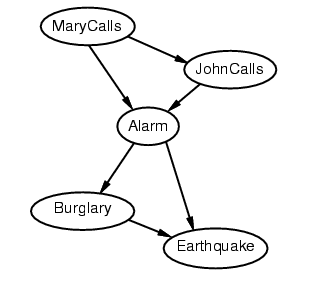 Burglary
Earthquake
Alarm
MayCalls
JohnCalls
Which Structure is Better?
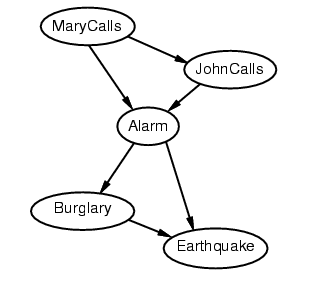 Deciding conditional independence is hard in non-causal directions
(Causal models and conditional independence seem hardwired for humans!)

Non-causal network is less compact: 1 + 2 + 4 + 2 + 4 = 13 numbers needed

Specifing the conditional probabilities may be harder 
For instance, we have lost the direct dependencies describing the alarm’s reliability and error rate (info often provided by the maker)
Deciding on Structure
In general,  the direction of a direct dependency  can always be changed using Bayes rule

Product rule P(ab) = P(a | b) P(b) = P(b | a) P(a)

	 Bayes' rule: P(a | b) = P(b | a) P(a) / P(b)

or in distribution form
		P(Y|X) = P(X|Y) P(Y) / P(X) = αP(X|Y) P(Y)

Useful for assessing diagnostic probability from causal probability (or vice-versa):
P(Cause|Effect) = P(Effect|Cause) P(Cause) / P(Effect)
Structure  (contd.)
So the two simple Bnets below are equivalent as long as the CPTs  are related via Bayes rule








Which structure to chose depends, among other things, on  which CPT it is easier to specify
Burglair
Alarm
P(A | B) = P(B | A) P(A) / P(B)
Alarm
Burglar
Stucture  (contd.)
CPTs for  causal relationships represent knowledge of the mechanims underlying the process of interest. 
e.g. how an alarm works, why  a disease generates certain symptoms

CPTs for diagnostic relations can be defined only based on past observations. 

E.g., let m be meningitis, s be stiff neck:
P(m|s) = P(s|m) P(m) / P(s) 
P(s|m) can be defined based on medical knowledge on the workings of meningitis

P(m|s) requires statistics on how often the symptom of stiff neck appears in conjuction with meningities. What is the main problem here?
Stucture  (contd.)
Another factor that should be taken into account when deciding on the structure of a Bnet is the types of dependencies that it represents

Let’s review the basics
Dependencies in a Bayesian Network
Grey areas in the picture below represent evidence
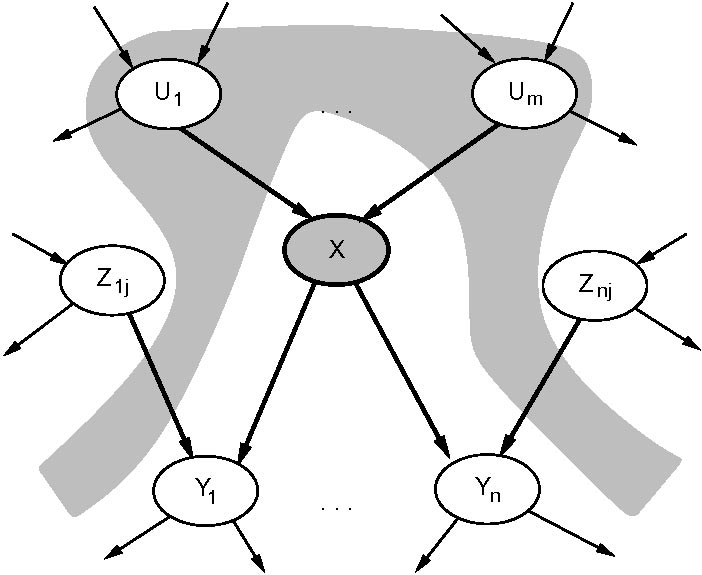 X
A node X is conditionally independent of its  non-descendant nodes (e.g., Zij in the picture) given its parents. The gray area “blocks” probability propagation
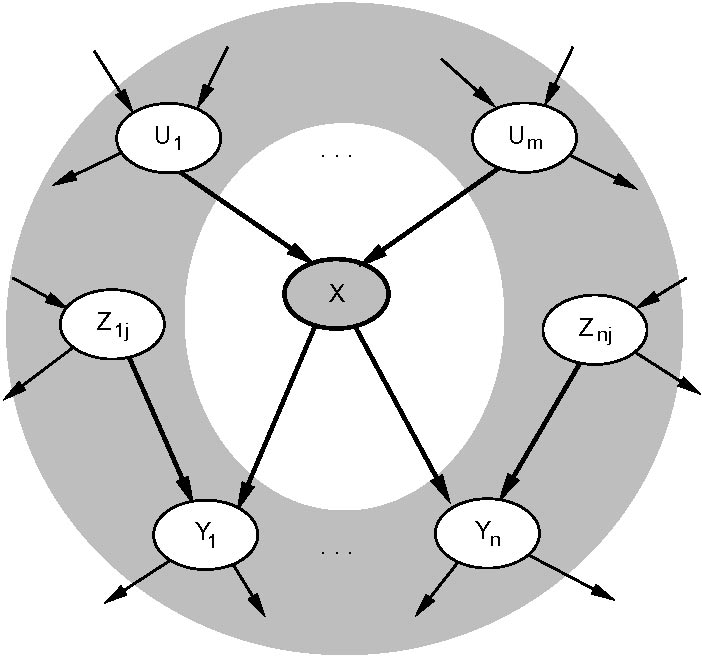 X
A node X is conditionally independent of all other nodes in the network   given its Markov blanket (the gray area in the picture). It  “blocks” probability propagation
Note that  node X is conditionally dependent of non-descendant nodes in its Markov blanket (e.g., its children’s parents, like Z1j )  given their common descendants (e.g., Y1j). 

This allows, for instance, explaining away one cause (e.g. X) because of evidence of its effect (e.g., Y1) and another potential cause (e.g. z1j)
D-separation (another way to reason about dependencies in the network)
Or, blocking paths for probability propagation. Three ways in which a path between X to Y can be blocked, given evidence E
Y
E
X
1
Z
Z
2
3
Z
Note that, in 3, X and Y become dependent as soon as there is evidence on Z or on any of its descendants. Why?
What does this means in terms of choosing structure?
That you need to double check the appropriateness of the indirect dependencies/independencies generated by your chosen structures

Example: representing a domain for an intelligent system that acts as a tutor (aka Intelligent Tutoring System)
Topics divided in sub-topics
Student knowledge of a topic depends on student knowledge of its sub-topics
We can never observe student knowledge directly, we can only observe it indirectly via student test answers
Two Ways of Representing Knowledge
Overall Proficiency
Topic 1
Sub-topic 1.1
Sub-topic 1.2
Answer 1
Answer 2
Answer 3
Answer 4
Answer 1
Answer 2
Answer 3
Answer 4
Sub-topic 1.1
Sub-topic 1.2
Topic 1
Overall Proficiency
Which one should I pick?
Two Ways of Representing Knowledge
Overall Proficiency
Change in probability for a given node always propagates to its siblings, because we never get direct evidence on knowledge
Topic 1
Sub-topic 1.1
Sub-topic 1.2
Answer 1
Answer 2
Answer 3
Answer 4
Answer 1
Answer 1
Answer 1
Answer 2
Answer 3
Answer 4
Sub-topic 1.1
Sub-topic 1.2
Change in probability for a given node does not propagate to its siblings, because we never get direct evidence on knowledge
Topic 1
Overall Proficiency
Which one you want to chose depends on the domain you want to represent
Test your understandings of dependencies in a Bnet
Use the AISpace  (http://www.aispace.org/mainApplets.shtml) applet for Belief and Decision networks (http://www.aispace.org/bayes/index.shtml)

Load the “conditional independence quiz” network 
Go in “Solve” mode and select “Independence Quiz”
Dependencies  in a Bnet
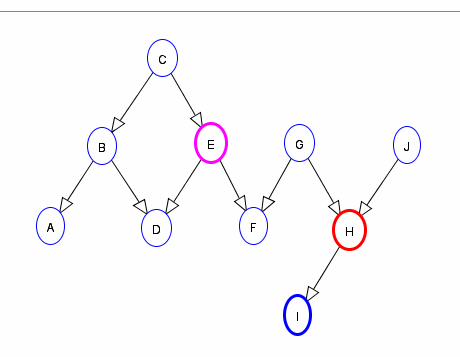 Is H conditionally independent of E given I?
Dependencies  in a Bnet
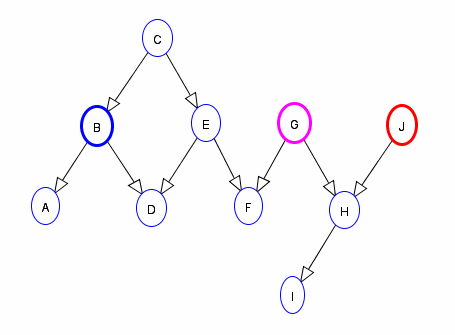 Is J conditionally independent of G given B?
Dependencies  in a Bnet
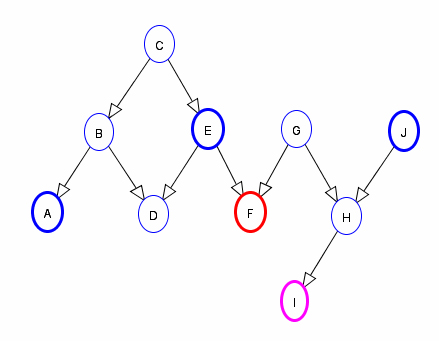 Is F conditionally independent of I given A, E, J?
Dependencies  in a Bnet
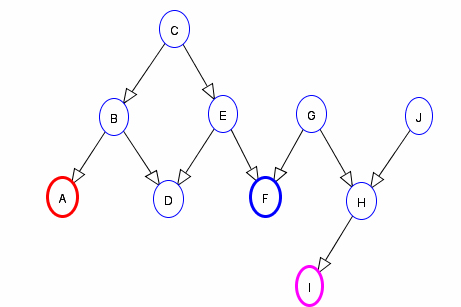 Is A conditionally independent of I given F?
More On Choosing Structure
How to decide which variables to include in my probabilistic model?
Let’s consider a diagnostic problem (e.g. “why my car does not start?”)
Possible causes (orange nodes below) of observations of interest (e.g., “car won’t start”)

Other “observable nodes” that I can test to assess causes (green nodes below) 

Useful to add “hidden variables” (grey nodes) that can ensure sparse structure and reduce parameters
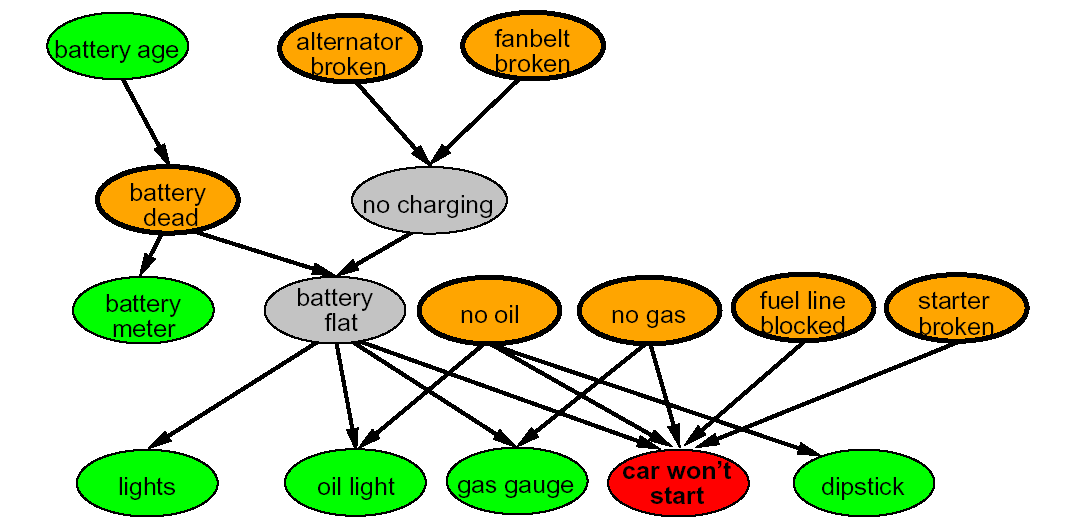 Compact Conditional Distributions
CPT grows exponentially with number of parents
Possible solution: canonical distributions that are defined compactly
Example: Noisy-OR distribution
 Models multiple non-interacting causes
Logic OR with a probabilistic twist.  In Propositional logic, we can define the following  rule: 
Fever is TRUE if and only if Malaria, Cold or Flue are true
The Noisy-OR model allows for uncertainty in the ability of each cause to generate the effect (i.e. one may have a cold without a fever)
Cold
Flu
Malaria
Two assumptions
All possible causes a listed 
For each of the causes, whatever inhibits it to generate the target effect is independent from the inhibitors of the other causes
Fever
Noisy-OR
U1
Uk
LEAK
Effect
Parent nodes U1 ,…,Uk include all causes 
but I can always add a “dummy” cause, or leak to cover for  left-out causes

For each of the causes, whatever inhibits it to generate the target effect is independent from the inhibitors of the other causes
Independent probability of failure qi for each cause alone: P(⌐Effect| ui) = qi
P(⌐Effect| u1,.. uj , ⌐ uj+1 ,., ⌐ uk) = ∏ji=1 P(⌐Effect| ui) = ∏ji=1 qi 
P(Effect| u1,.. uj , ⌐ uj+1 ,., ⌐ uk) = 1 - ∏ji=1 qi
Example
P(⌐fever| cold, ⌐ flu, ⌐ malaria ) = 0.6
P(⌐fever| ⌐ cold, flu, ⌐ malaria ) = 0.2
P(⌐fever| ⌐ cold, ⌐ flu, malaria ) = 0.1
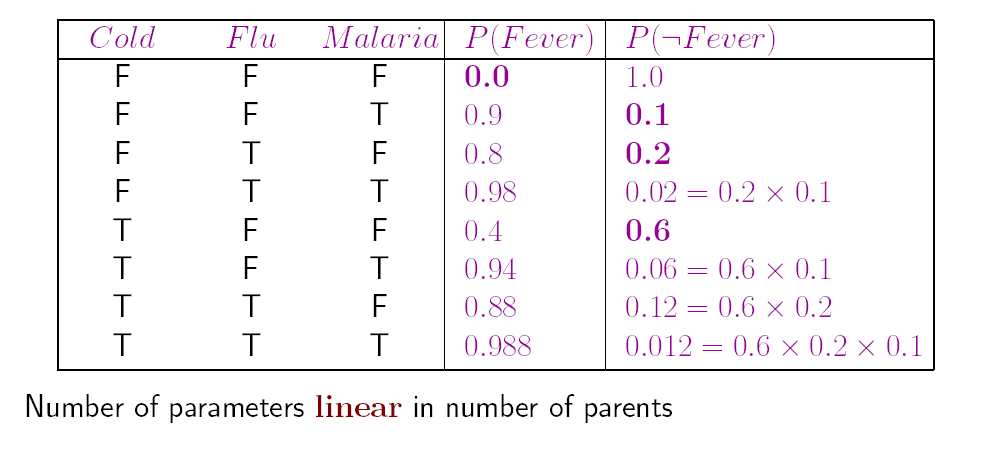 Cold
Flu
Malaria
Fever
In Andes
Andes has simplified version of this OR-based canonical distribution
There is “leak” but no noise, i.e., every cause (rule application) generates the corresponding fact for sure
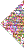 Example
P(⌐fever| cold, ⌐ flu, ⌐ malaria ) = 0.6
P(⌐fever| ⌐ cold, flu, ⌐ malaria ) = 0.2
P(⌐fever| ⌐ cold, ⌐ flu, malaria ) = 0.1
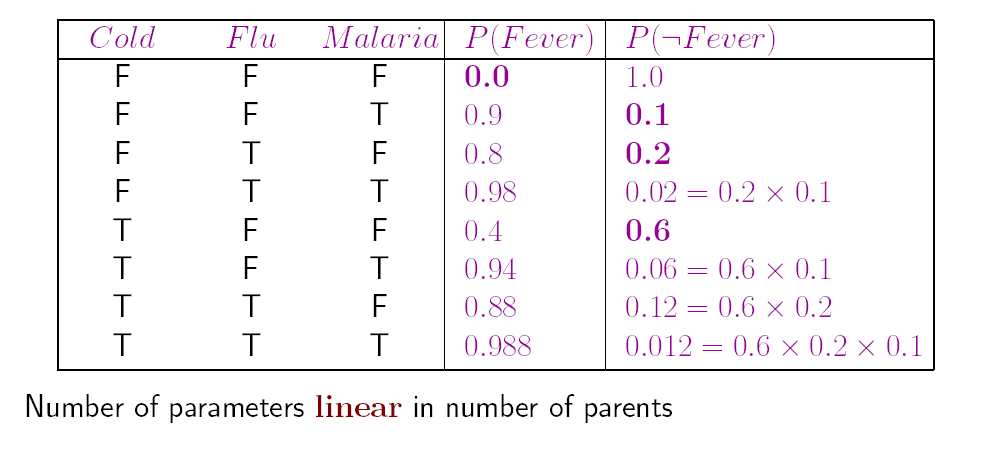 Example
Note that we did not have  a Leak node in this example, for simplicity, but it would have been useful since Fever can definitely be caused by reasons other  than the three we had
If we include it, how does the CPT change?
Diagnostic
Predictive
Intercausal
Mixed
Burglary
Burglary
Earthquake
Earthquake
P(B) = 0.016
P(B) = 1.0
P(E) = 1.0
P(E) = 1.0
Burglary
Alarm
Alarm
Alarm
P(B) = 0.003
P(A) = 0.03
Alarm
JohnCalls
JohnCalls
JohnCalls
P(J) = 1.0
P(J) = 0.67
P(A) = 1.0
P(M) = 1.0
Bayesian Networks - Inference
Update algorithms exploit dependencies to reduce the complexity of probabilistic inference
Variable Elimination Algorithm
Clever way to compute a  posterior joint distribution for 
 the query variables Y [Yi,…,Yn]
given specific values e for the evidence variables E [Ei,…,Em]
by summing out the  variables that are not query nor evidence (we call them hidden variables H = [Hi,….Hj])

P(Y|E) = ∑H1..... ∑ Hj P(Hi ,…, Hj,  Yi, ….,Yn,,,Ei,….,Em)


You know this from CPSC 322
Variable Elimination in the AI Space Applet
Use the AISpace  (http://www.aispace.org/mainApplets.shtml) applet for Belief and Decision networks (http://www.aispace.org/bayes/index.shtml)

Load any of the available network 
Go in “Solve” mode
To add evidence to the network, click the “Make Observations” toolbar button,  and then the node you want to observe
To make queries, click the “Query” toolbar button,  and then the node you want to query
Anser “verbose” in the dialogue box that appears, if you want to see how Variable Elimination Works
Inference in Bayesian Networks
In worst case scenario (e.g. fully connected network) exact inference is NP-hard

However space/time complexity is very sensitive to topology

In singly connected graphs (single path from any two nodes),  time complexity of exact inference is polynomial in the number of nodes

If things are bad, one can resort to algorithms for approximate inference
We we’ll look at these next week
Issues in Bayesian Networks
Often creating a suitable structure is doable  for domain experts. But…
“Where do the numbers come from?”
From experts
Tedious
Costly
Not always reliable
From data => Machine Learning
There are algorithms to learn both structures and numbers
CPTs easier to learn when all variables are observable: use frequencies
Can be hard to get enough data
We will look into learning Bnets  as part of the  machine learning portion of the course
Applications
Bayesian networks have been extensively used in real world applications for several domains
Medicine, troubleshooting, Intelligent Interfaces, Intelligent Tutoring systems

We will see an example from Tutoring Systems: 
Andes, an Intelligent Learning Environment (ILE) for physics
Discussion-based class of Tu. Jan 19
Next Week
Approximate algorithms for Bnets
I will be away
Giuseppe Carenini will be guest lecturer on Tuesday
Jacek Kisynski will be guest lecturer on Thursday